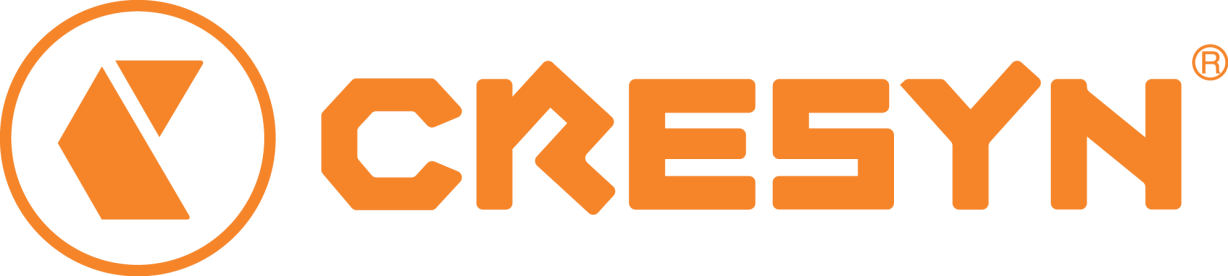 2013 Product Line Up
Cresyn Co.,Ltd.
Table of Content
Part 1. 2012 Line Up
[1] Earphone (Open / Canal)
[2] Headphone / Earset / Headset

Part 2. 2013 Line Up (New)
[1] Earphone / Headphone / Earset / Headset

Part 3. Positioning & Time Table
[1] Earphone / Earset
[2] Headphone / Headset
Part 1. 2012 Line Up
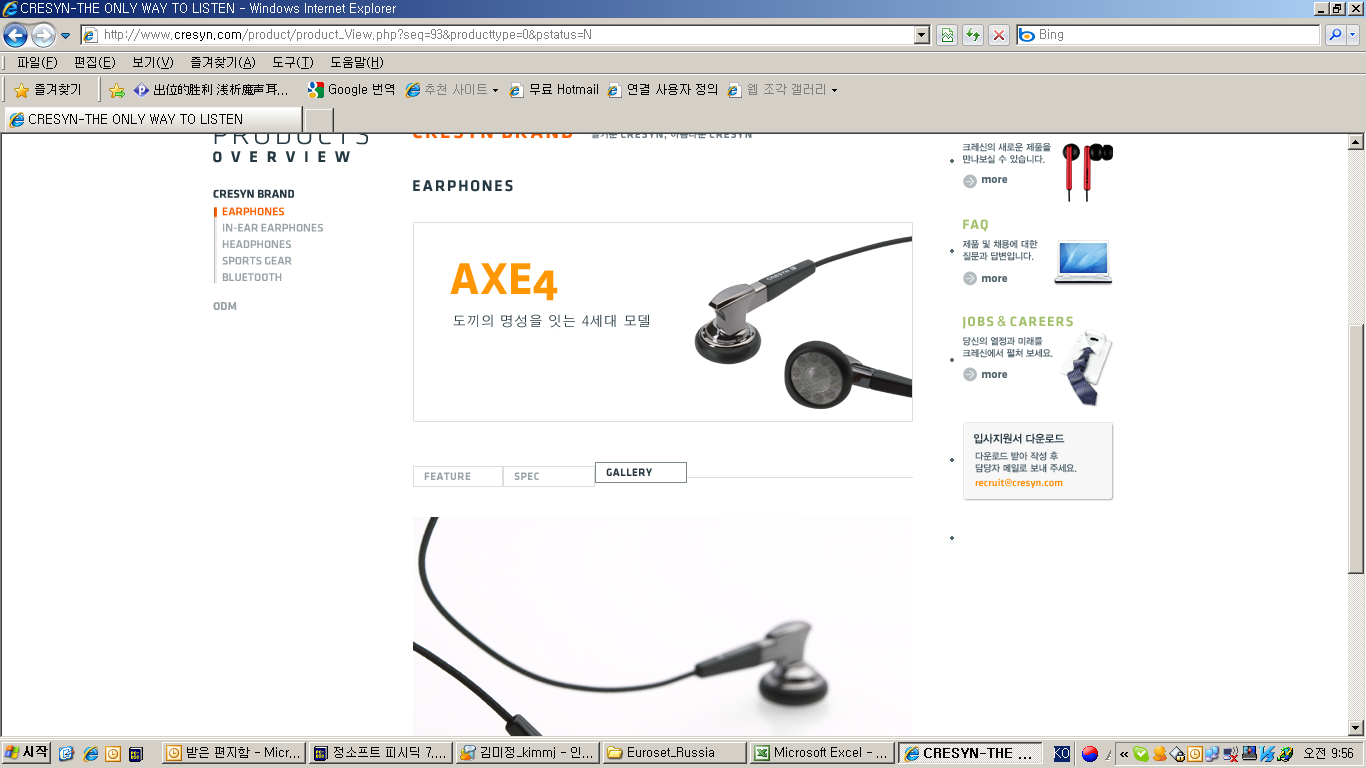 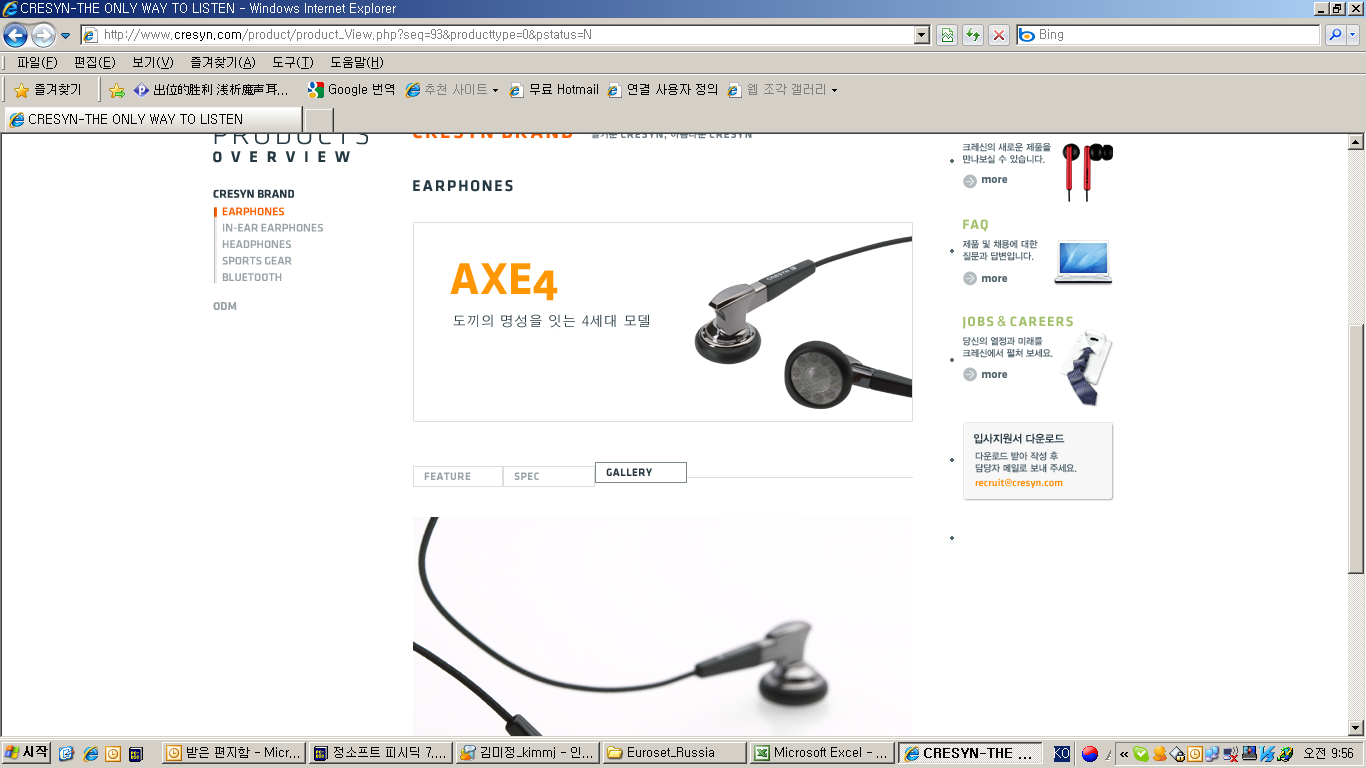 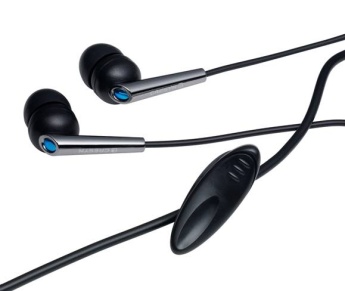 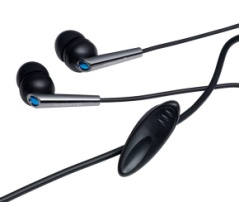 [1] Earphone (Open / Canal)
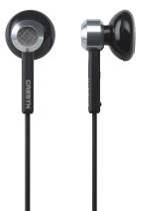 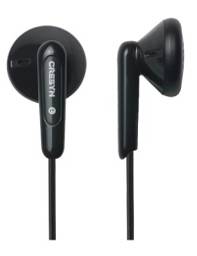 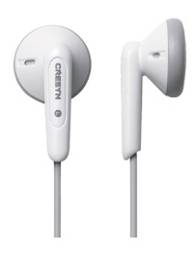 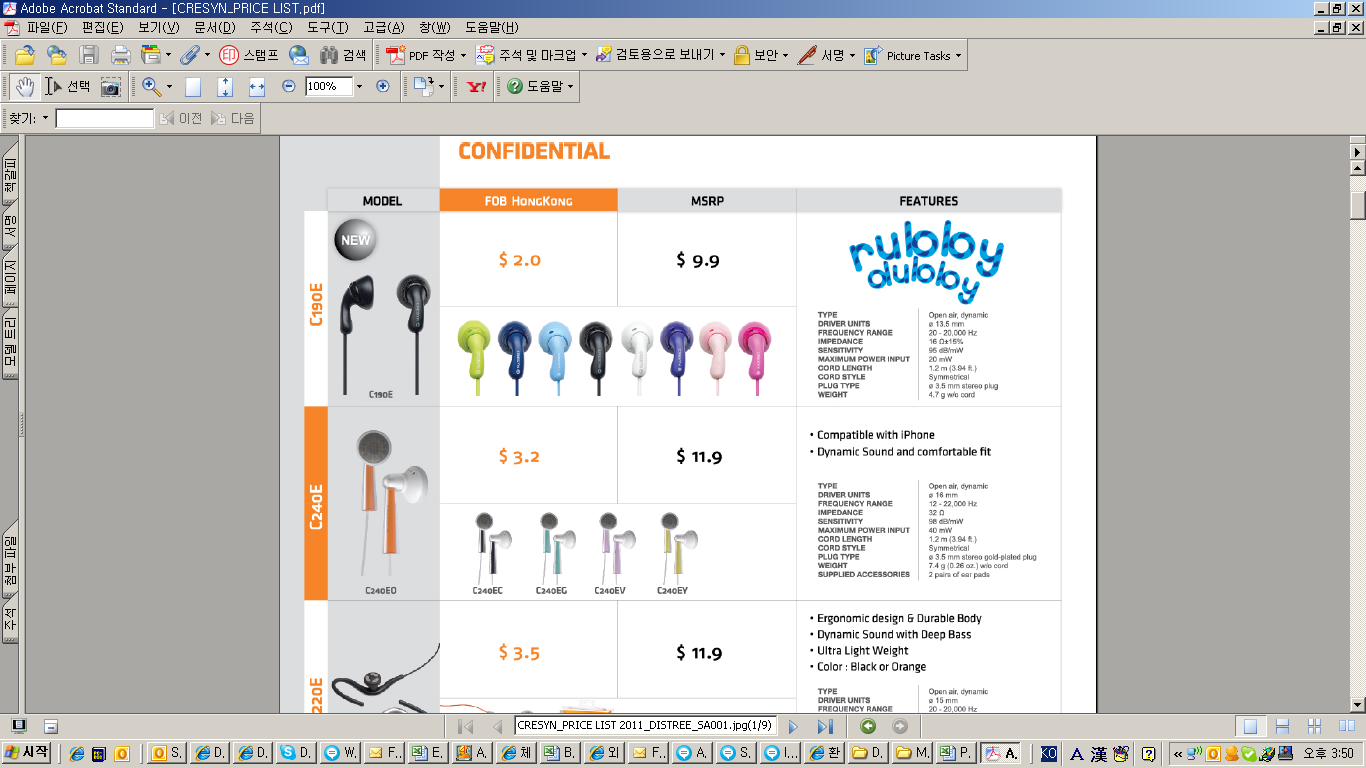 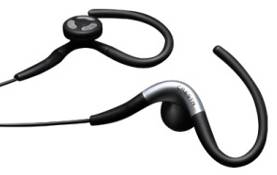 Earphone
(Open)
Rubby Dubby (C190E)
CS-EP200
C220E
AXE 4
C500E
Volume driver
Royal & Classic driver
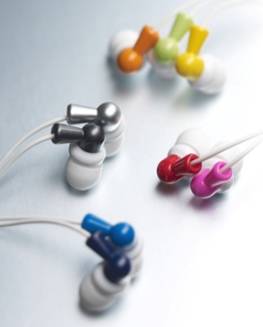 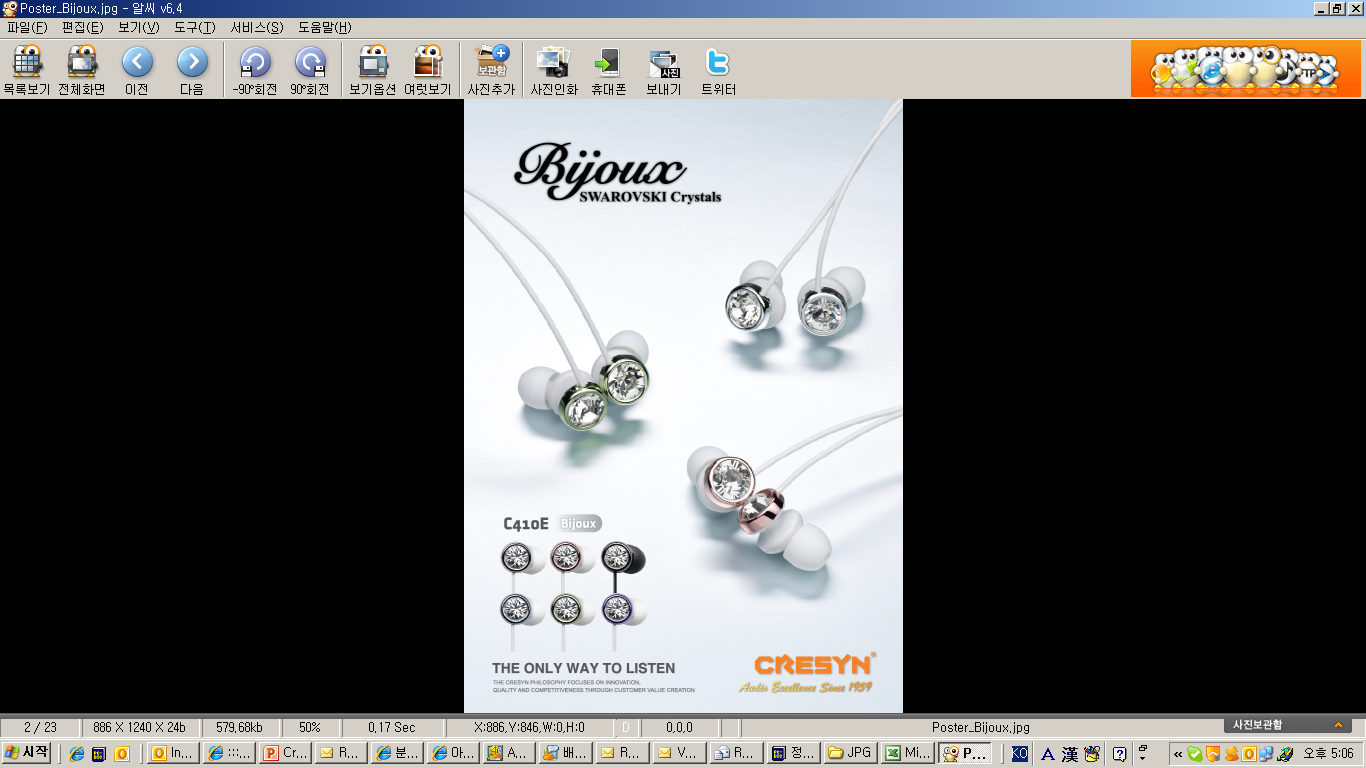 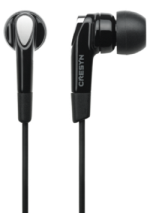 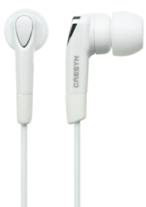 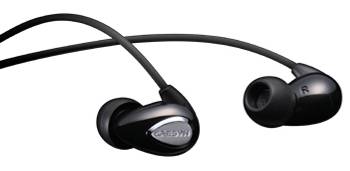 Earphone
(Canal)
Petite Buddy (C222E)
Bijoux (C410E)
C230E
C330E
Volume driver
Unique & Fashion driver
Fashion & Volume driver
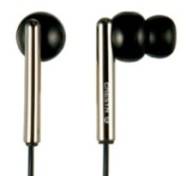 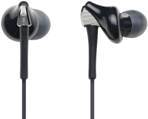 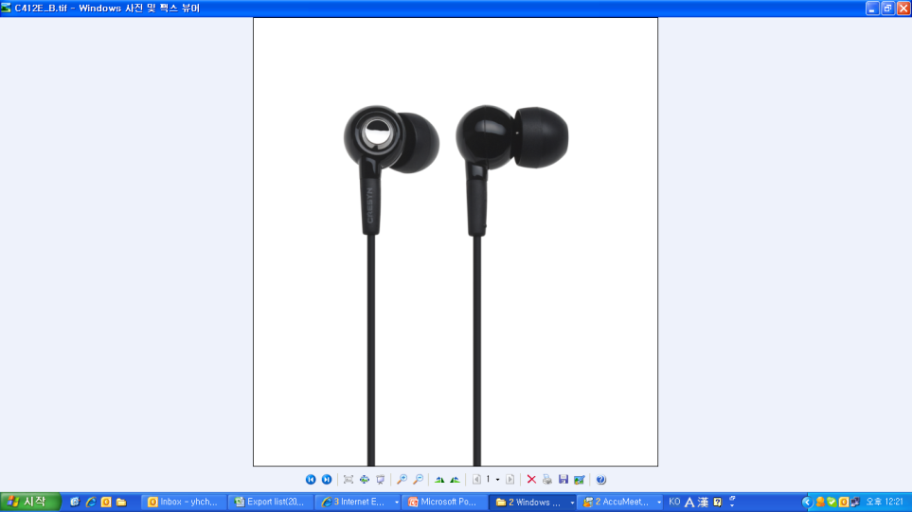 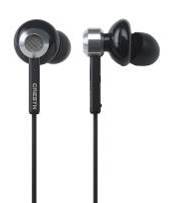 AXE (C415E)
Staccato (C412E)
C260E
LMX-E630
C510E
Royal & Classic driver
Volume driver
[2] Headphone / Earset / Headset
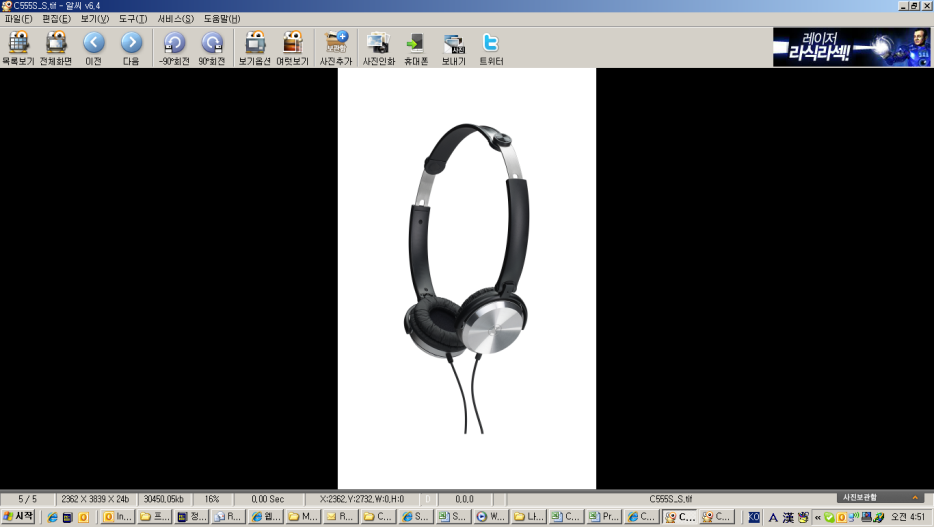 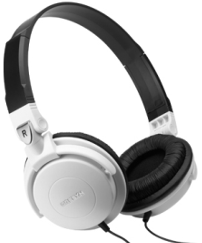 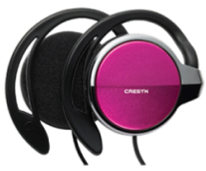 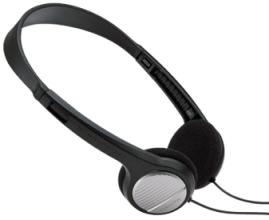 Headphone
AXIS (C555H)
CS-CH300
C510H
C200H
Clip Sports Gear
Volume driver
Royal & Classic driver
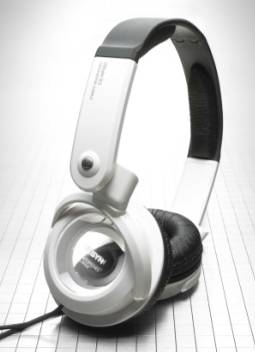 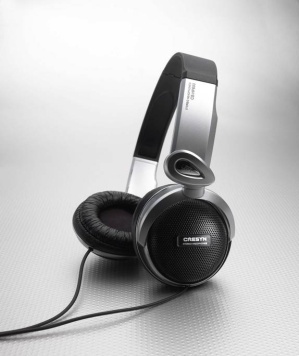 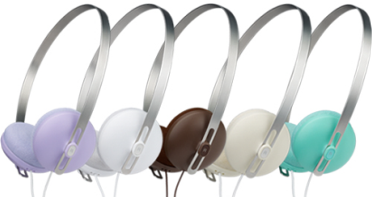 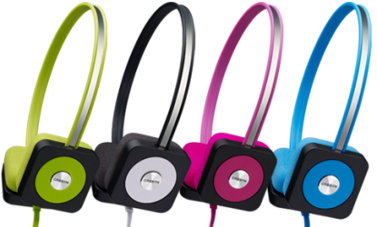 Pastel (C300H)
Disc (C515H)
CS-HP500
CS-HP600
Image driver
(Cresyn’s Representative)
Royal & Classic driver
Unique & Fashion driver
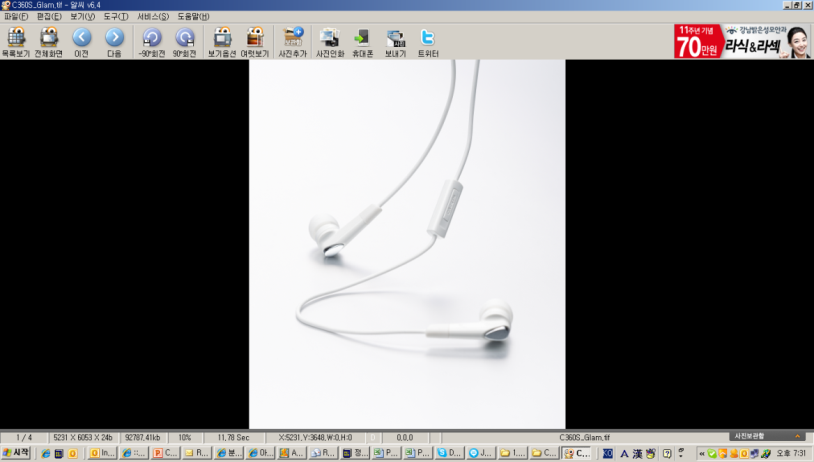 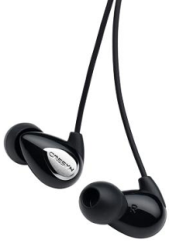 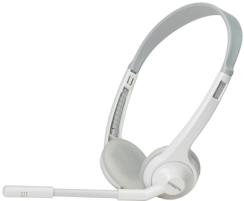 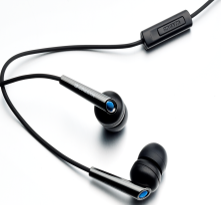 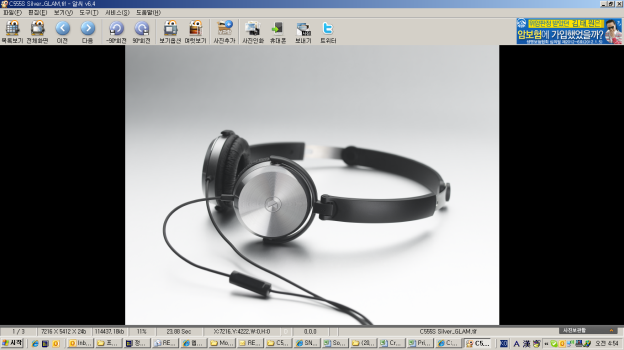 Earset &
Headset
AXIS (C555S)
C360S
C230S
C262S
C201S
Royal & Classic driver
Volume driver
Volume driver
Part 2. 2013 Line Up (New)
Cresyn - proprietary and confidential
[1] Open Earphone / Canal Earphone
[2] Headphone / Earset & Headset
[1] Earphone / Headphone / Earset / Headset
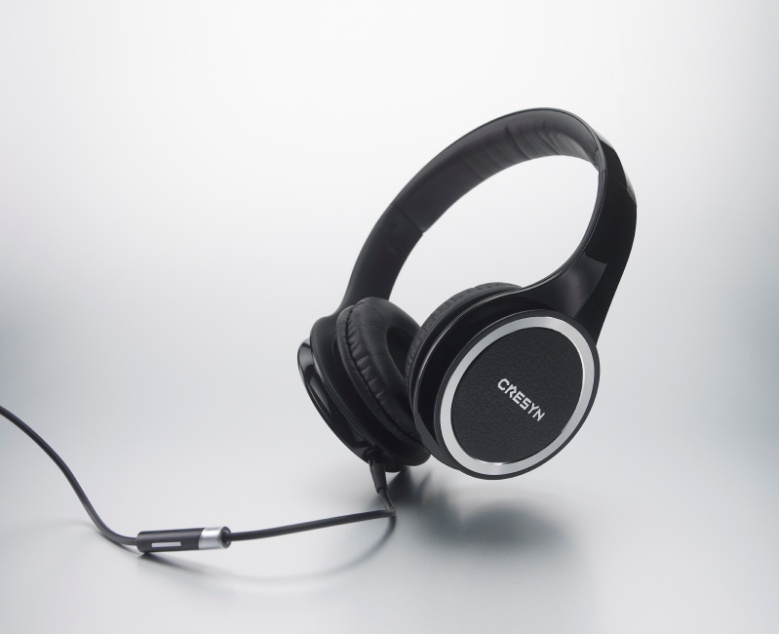 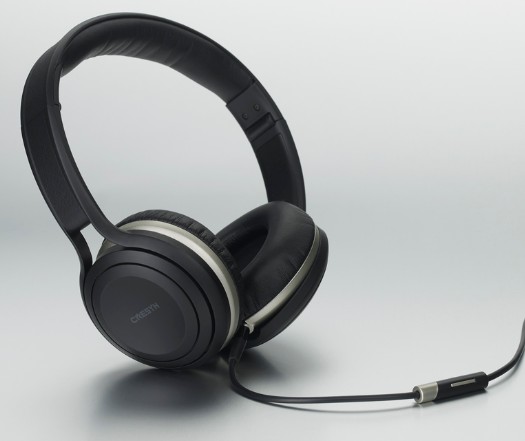 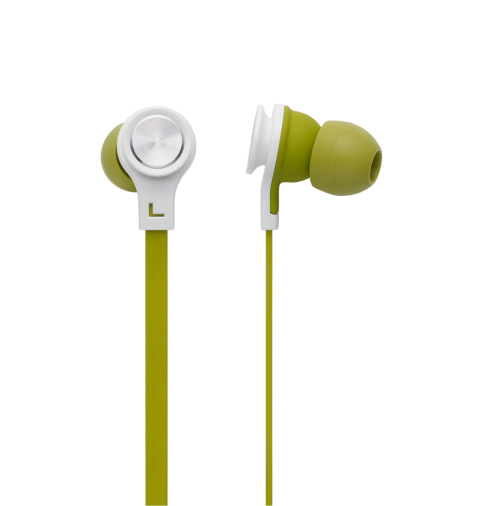 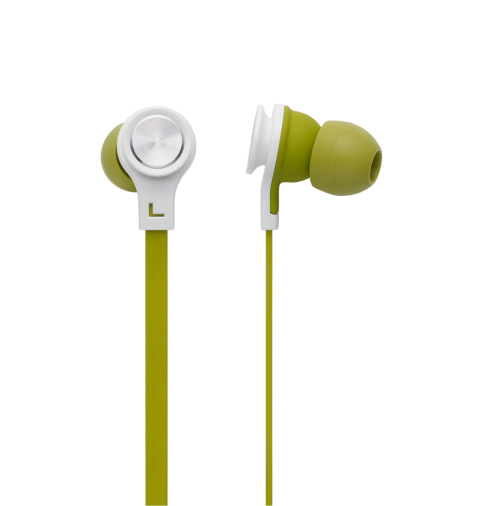 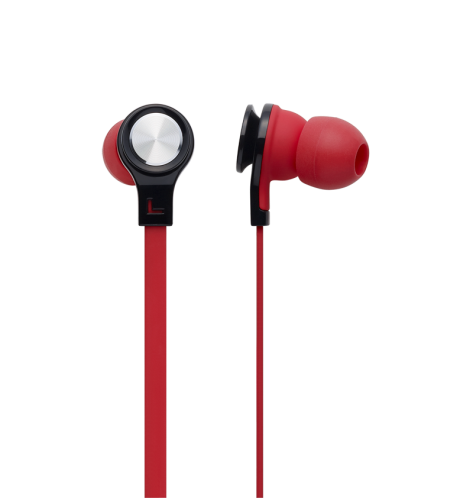 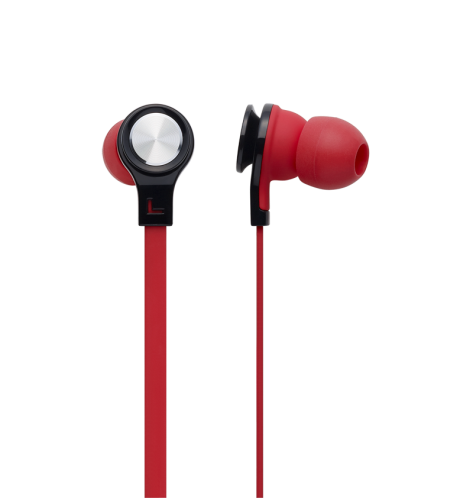 Earphone &
Headphone
C520E
C750H
C590H
Royal & Classic driver
Image driver
Royal & Classic driver
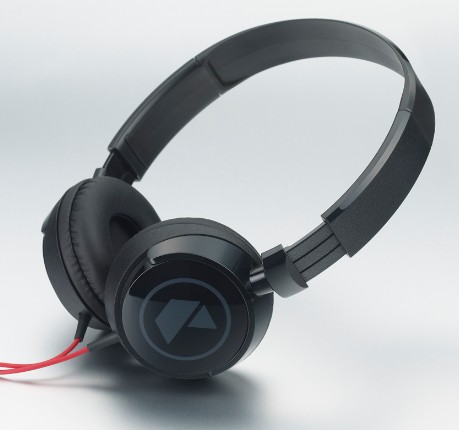 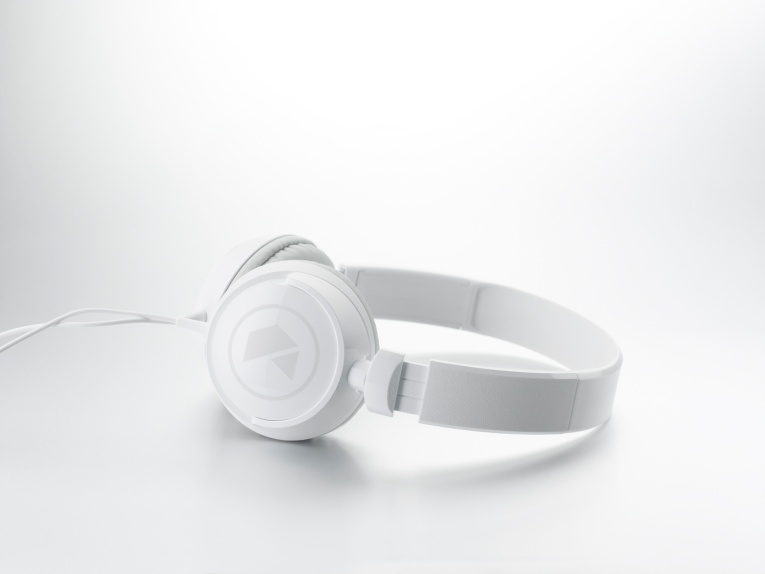 Earset &
Headset
C250H
Volume driver
Part 3. Positioning & Time Table
Cresyn - proprietary and confidential
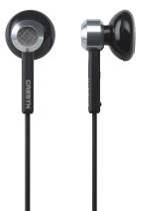 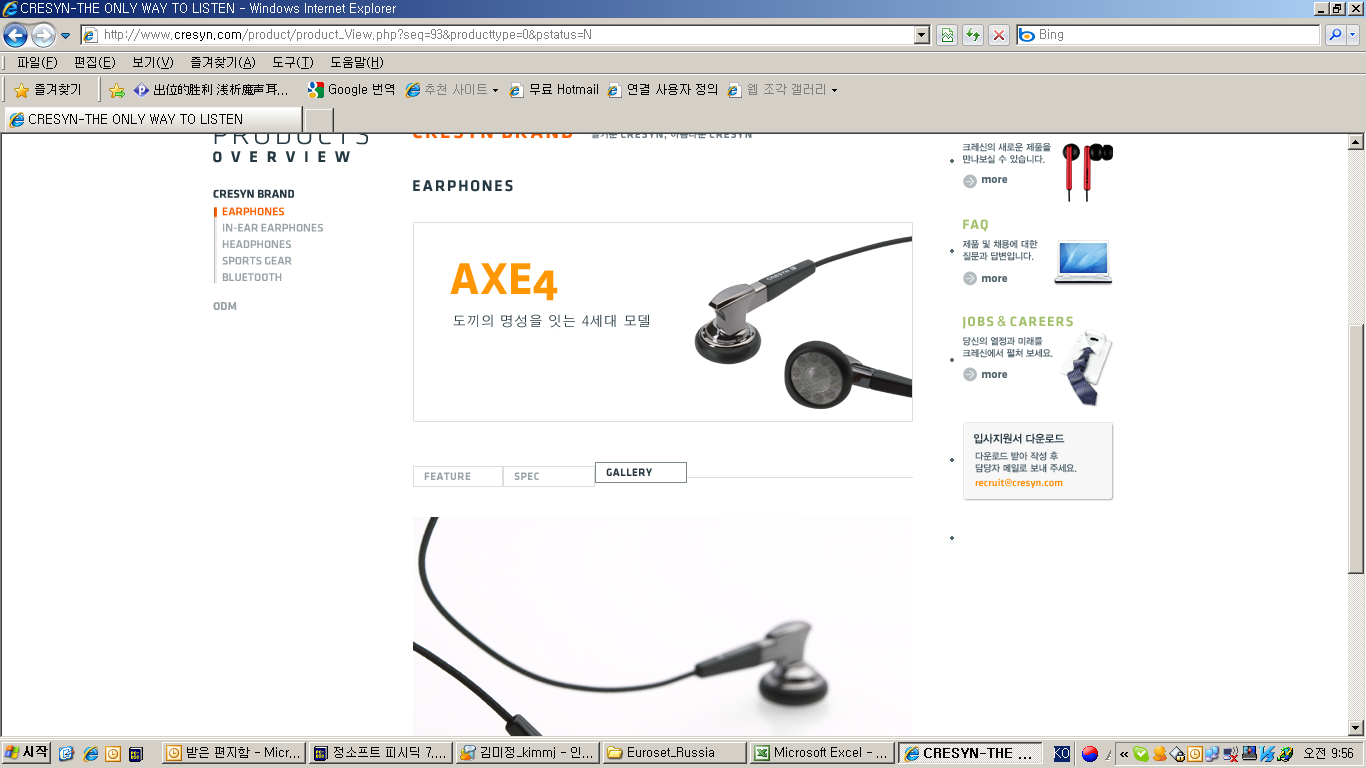 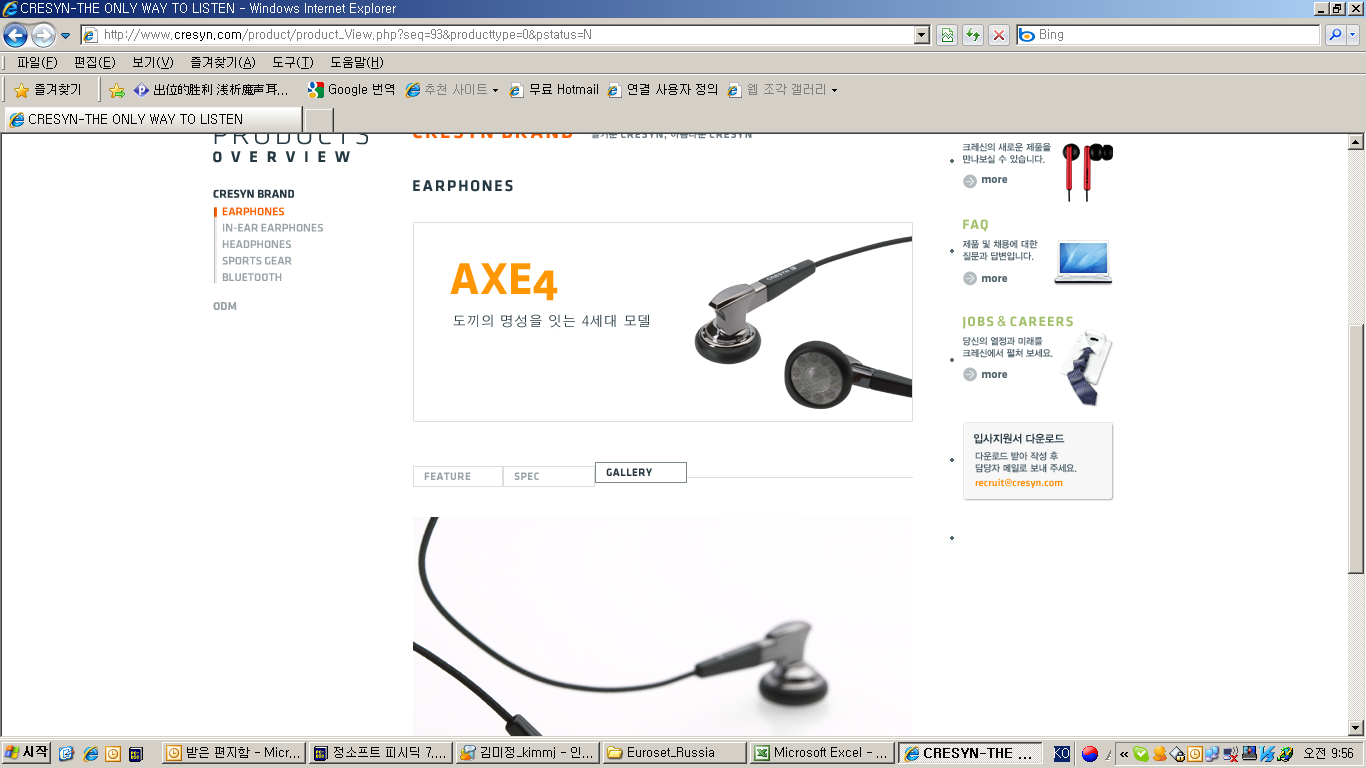 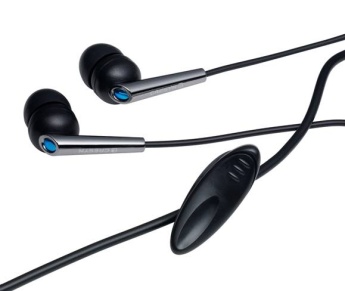 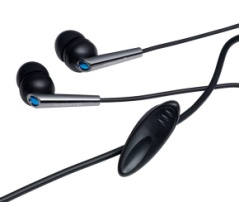 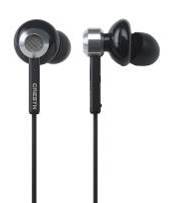 [1] Earphone / Earset
Cresyn Value Up
C500E
C510E
High-end
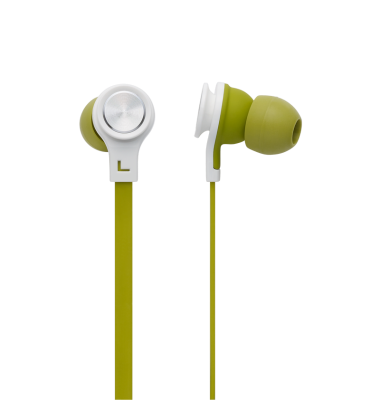 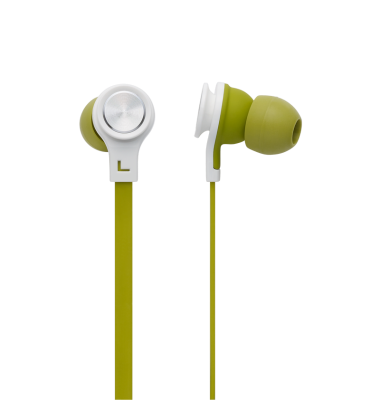 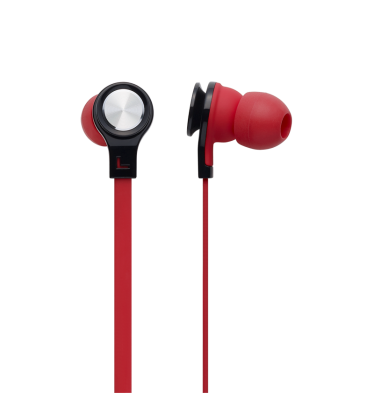 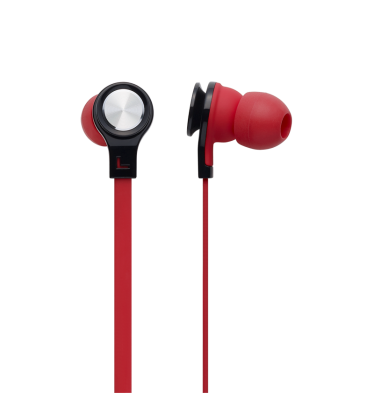 C520E
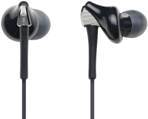 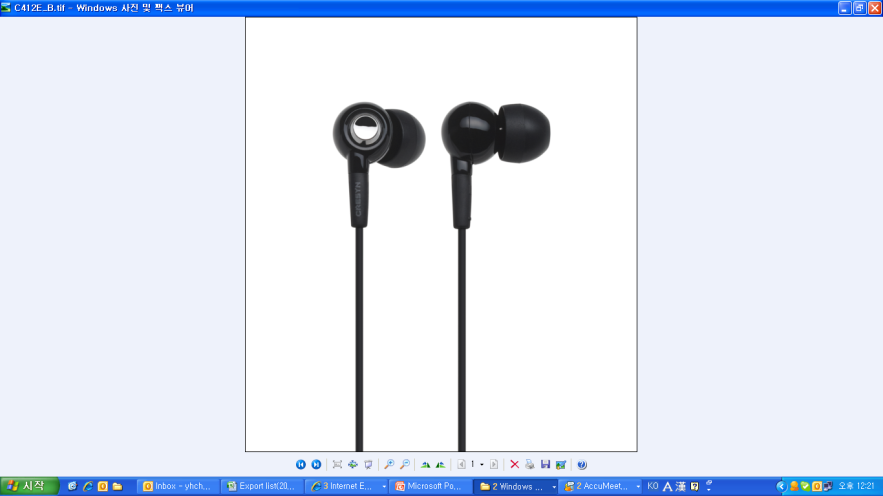 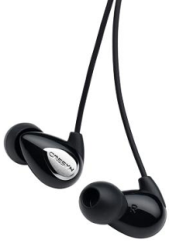 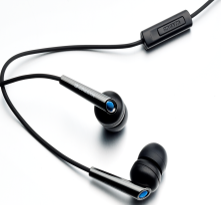 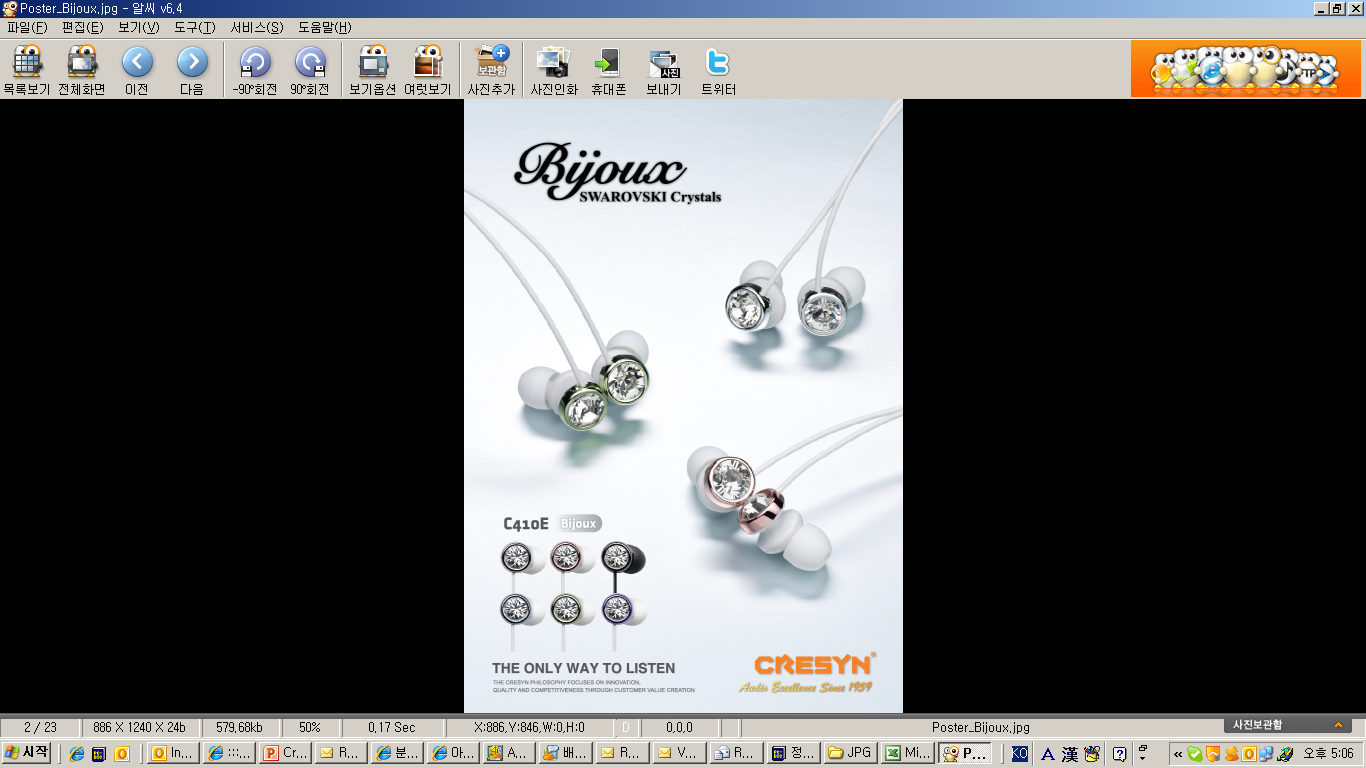 Staccato (C412E)
AXE (C415E)
Middle-end
C230S
Bijoux (C410E)
C262S
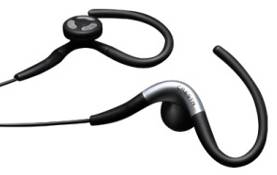 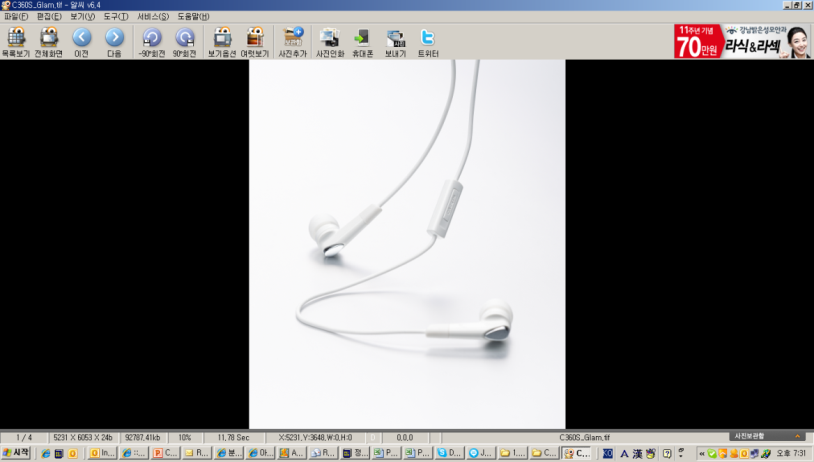 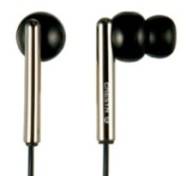 AXE 4
C220E
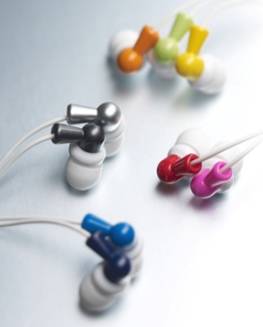 Low-end
C360S
LMX-E630
C260E
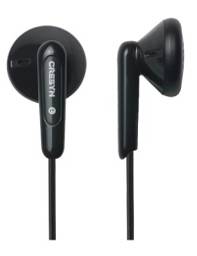 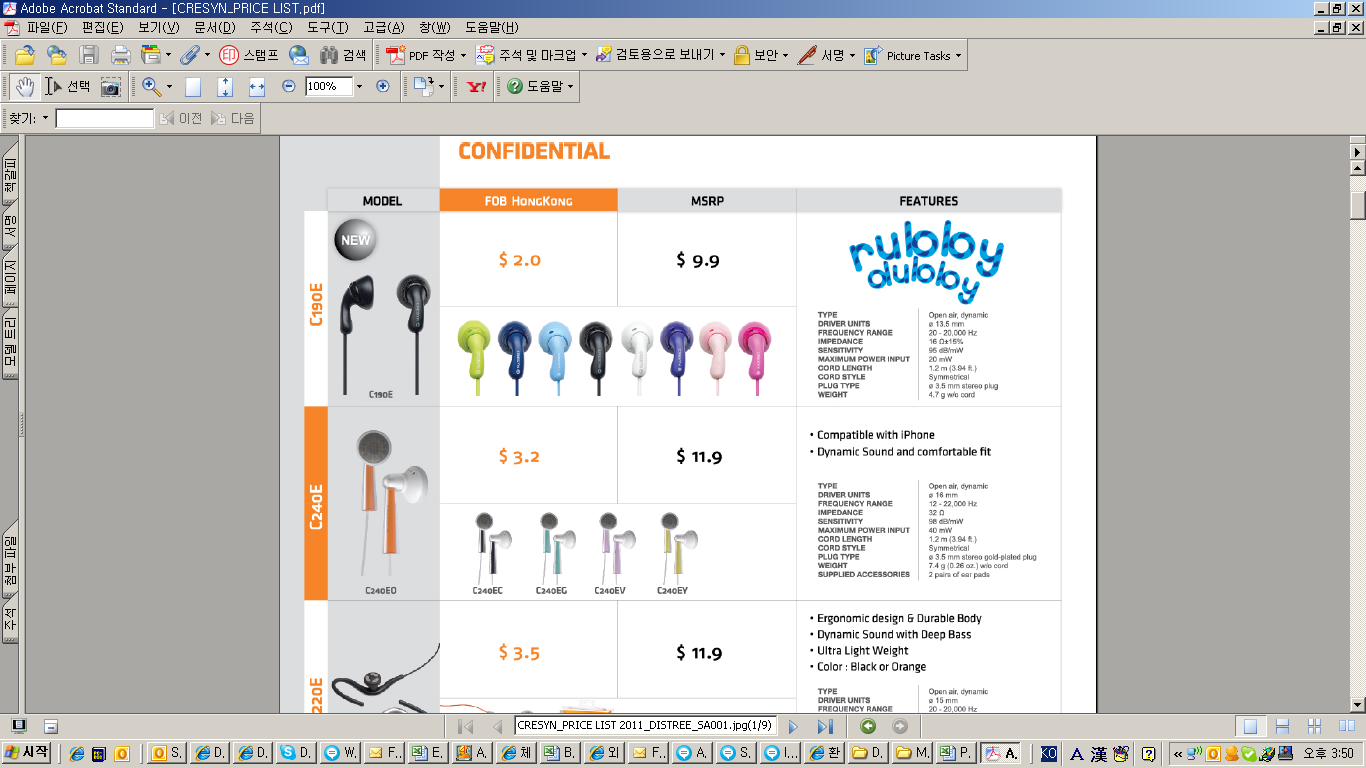 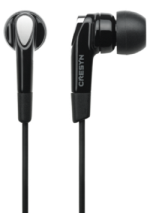 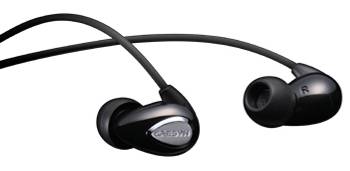 Rubby Dubby (C190E)
Petite Buddy (C222E)
CS-EP200
C330E
C230E
2012
2013
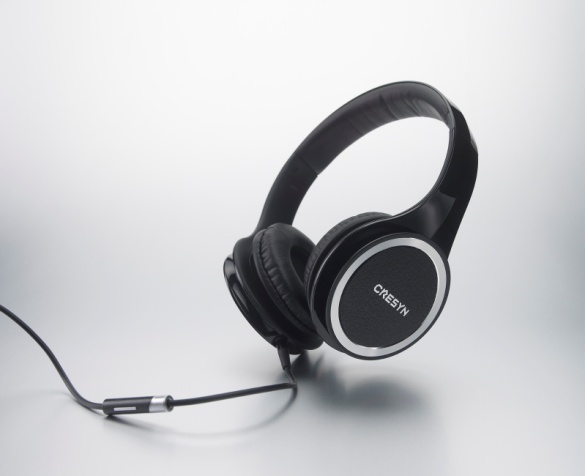 [2] Headphone / Headset
Cresyn Value Up
High-end
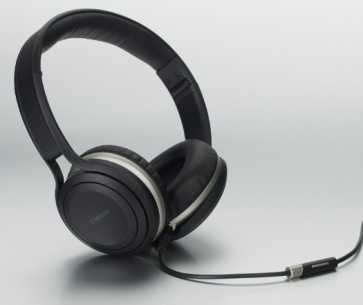 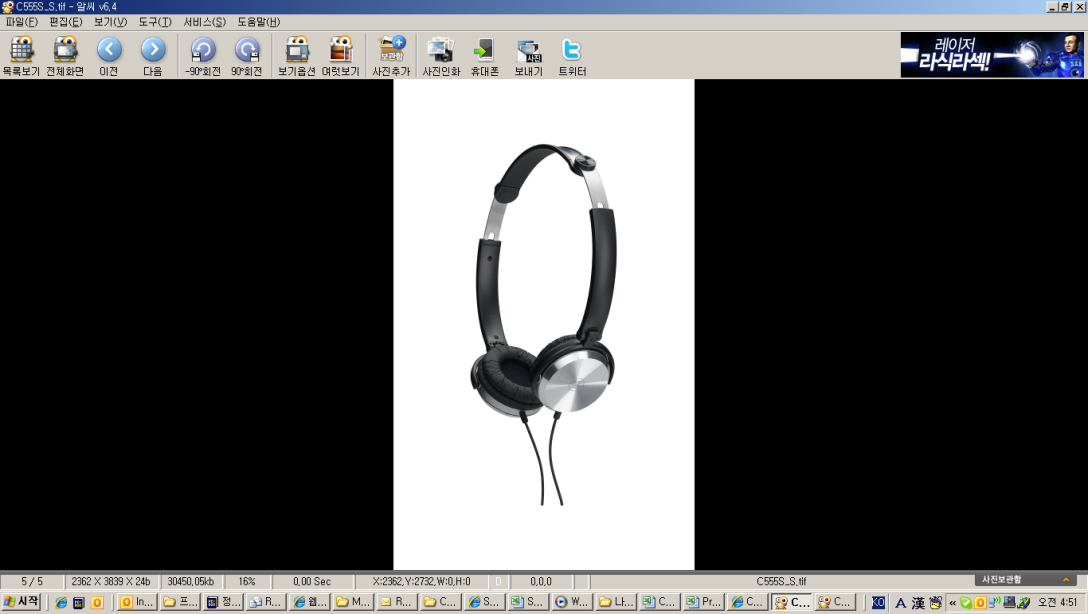 C750H
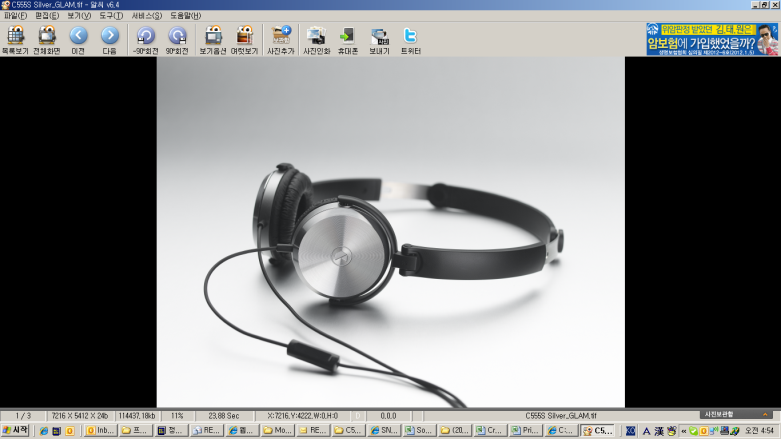 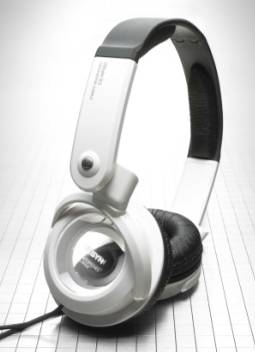 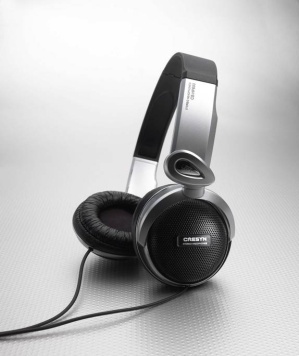 C590H
AXIS (C555H)
AXIS (C555S)
Middle-end
CS-HP600
CS-HP500
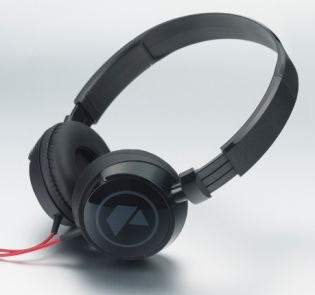 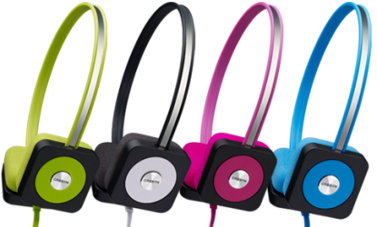 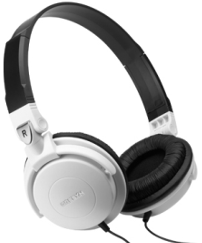 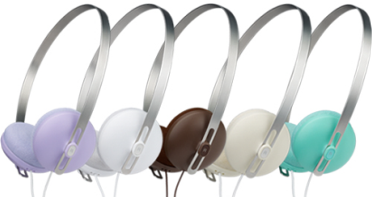 Disc (C515H)
C250H
Pastel (C300H)
C510H
Low-end
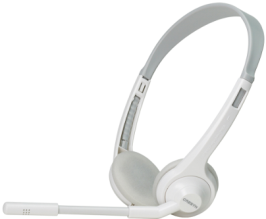 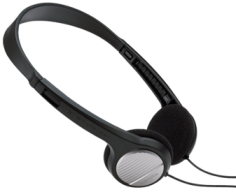 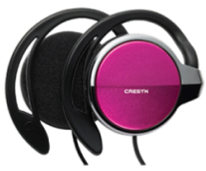 CS-CH300
C200H
C201S
2012
2013
감사합니다 !
Danke !
Delgrado !
謝 謝 !
Gracias !
Thank you !
Grazie !
Dank U !
Terima Kasih !
ありがとうございます!
Спасибо !
Merci !
ขอบพระคุณครับ !